National Education Accounts
Technical Workshop --  January 25, 2013

 Sandy Oleksy-Ojikutu, USAID, 
sojikutu@usaid.gov
Phyllis Forbes, Creative Associates 
phyllisf@creativedc.com
[Speaker Notes: USAID has financed 7 NEA and 4 sub accounts, 10 conducted by Creative Associates and one by the former AED and RTI

These pilots were developed based on the experience USAID had with National Health Accounts 

In the case of Nigeria, the NHA methodology was expanded to emphasize local capacity building and instituionalization,  a problem that has plagued NHA]
What Are National  Education Accounts?
Adapted from National Health Accounts
Compare education expenditures to policy directions
All sources of funding:  public, private, donor
Financing flow through education system
2
[Speaker Notes: National Education Accounts, an adaptation of National Health Accounts, is a tool for measuring the flow of funds in the education sector providing governments with a transparent framework for measuring and comparing education expenditures to policy directions.  The NEA gathers information on all spending, from public, private and donor sources.  It provides information to countries that enables system-wide inequities to be discerned.  It treats all donor funds as fungible and allows for a complete understanding of donor impact. It is not an audit tool but it provides real time information on the flow of funds that can be used for evidence based decision making.]
NEA Answers Four Key Questions:
Who is financing education?  
How much do they spend? 
How are funds distributed to education providers?
How are funds used?
3
[Speaker Notes: NEA’s have been conducted in 
Morocco
Turkey. Philippines
El Salvador 
 Nigeria 
Because three sources of public funding in Nigeria but State controls most of decisions, the NEA was conducted at a state level.  

Kano was the first State to conduct the State Education Accounts (SEA) which was completed in March 2008 and a second SEA was completed in Zamfara State in November 2008. 

These two SEA provide a unique opportunity to test the tool:  what can the SEA tell us about education it tell us about education financing decisions and outcomes in Kano and Zamfara states?]
Nigeria SEA
4
Nigeria SEA
Four States in Northern states –Kano, Zamfara, Bauchi and Sokoto
Bauchi & Sokoto:  two rounds of  SEA 
Similar cultures
Different priorities
Different expertise
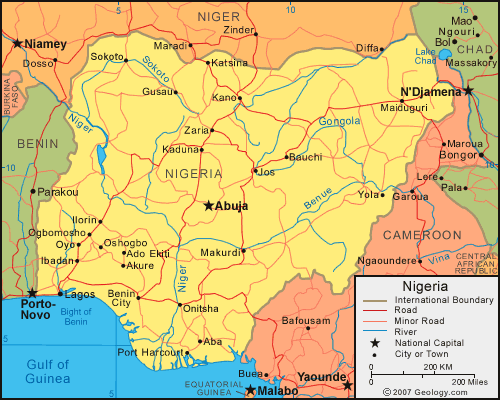 Nigeria
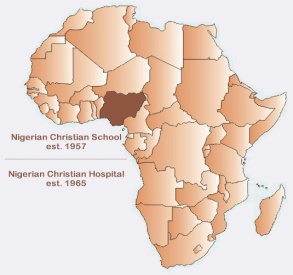 + Sub Account conducted on non-formal, Almajiri schools
5
[Speaker Notes: USAID Nigeria became interested in the NEA when USAID/W was looking for a site to conduct the pilot NEA

Nigeria, because of it’s complex education system and concurrent responsibilities of federal, state and local governments in education,  and because management of basic education is at the State level decided to collect data at the state level and conducted separate NEA in each State.  They were called State Education Accounts or SEA.

In addition USAID/Nigeria, emphasized local capacity building and the contract required formation of a Nigerian association to be able to provide assistance for additional SEAs in other States. 

Kano was the first State for  SY 05/06, Zamfara the following year (SY 06/07).  Bauchi (SY 09/10) and Sokoto (SY 10/11) followed 
Round 2 for Bauchi and Sokoto are currently underway
Almajiri Informal sector sub accounts were also done in all four states
Round II Bauchi and Sokoto are being supported almost exclusively by Nigerian Association]
Major Findings SEA
Kano and Sokoto spent 29 and 26% of state budget on education 
Zamfara and Bauchi 17-18%. 
Average per student expenditure was higher in Sokoto than the other three states
50% expenditures on primary school
About 20% private and 80% public sources 2005-09, Bauchi was 43% private and 56% public in 2010
6
[Speaker Notes: The first SEA was conducted in
Kano with Zamfara, Bauchi, and
Sokoto following. Though each
SEA represented different school
years some of the comparisons
were quite interesting: Kano and
Sokoto spent 29 and 26% of their
state budget on education while
Zamfara and Bauchi 17-18%. While
the average per student expenditure
was higher in Sokoto than the
other three states, over the past
few years there has been a focus
on expanding tertiary education
in the Northern states of Nigeria
with a corresponding increase in
the level of expenditures for the
tertiary level in every State.]
Significance of SEA
Automated data base helps 
“Xray”  for transparency and accountability 
Ability to compare – within State or between States
Develop capacity of Ministry staff using evidence for decision making
Speaks truth to power
7
Financing Sources - Percent Public, Private, Donor
8
State Contribution to Education Funding
9
Average Expenditures: All Students, Public School & Private School
10
Comparison:   Financing Sources Bauchi
Changes in financing sources from first SEA in SY 08/09 
to second SEA in SY 0-10/11
11
Financing Sources
12
Distribution By Sectors
13
Distribution to Providers: Education Level
14
Distribution to Providers: Public  School & Private Schools
15
Household Expenditures Compared Kano, Zamfara, Bauchi and Sokoto
16
SEA: Sub Account Almajiri
Qur’anic schools for young students, 1/3 are resident  and 2/3 are fixed
1.6m students in Almajiri school in Kano vs. 2.m students in formal sector schools 
50% non resident students were girls
Parent contribution for Almajiri (N 2,800 per Almajiri student)  slightly more than contribution to public schools (N 2,600) 
Salaries for teachers almost same as gifts  to Almajiri (N114,143 for Imam vs. N151,145 mean primary teacher)
17
[Speaker Notes: Significant number of children in Northern States attend Almajiri schools
Little was known of costs attributable to and associated with  education in these schools
Important to formulate policy for educating students in these states
Opportunity to apply SEA methods to informal sector


In all four states in Nigeria a sub account study was conducted on Almajari or Tsangaya schools.  The Almajiri are pre-adolescent to early teen pupils who attend residential Islamic religious schools, which has only one curriculum, the Qur’an.  The first two studies showed that parents were spending almost the same amount to send their children to Almajiri schools as to public schools and that girls had reached parity in the non-boarding Almajiri schools while they were less than half at formal schools, Also significant was that incentives paid to teachers in Almajiri schools which replaced salaries, were not much less than salaries paid to teachers in formal primary schools.

Average expenditure per student in Almajrir was N 4,061 /student in almajiri – 70% from parents and community = N 2,843 per student

Average expenditure per student in formal sector was 11,970  - 22% from parents and community  means 2,633 per student]
Nigeria SEA – Significant Elements
NEA completed by State
Supported by Nigerian  TA team
Struggle through local data
Working groups work
Adapted from NHA
Data Base useful for planning
Impact of SEA in Nigeria
Bauchi increased State input from 17% to 26% State budget
Zamfara reassigned teachers to rural areas and improved schools for girls
Kano transferred funds from construction to maintenance to improve more schools
Sokoto Governor initiated school inspections
USAID Experience with NEA
USAID has funded 8 Accounts
Morocco
Kano
Zamfara
El Salvador
Bauchi  I
Sokoto  I
Bauchi II
Sokoto II
4 Sub accounts
Kano Almajiri
Zamfara Almajiri\
Bauchi Almajiri
Sokoto Almajiri
Creative Associates has supported 11 of these studies, 
RTI supported the El Salvador NEA
20
Morocco NEA – first pilot
21
Major Findings Morocco NEA
Parent contribution (33%) – very important for future policy changes
Lowest quintile spent 70% non food funds on  education
Poor spent on access (transport etc.) vs. rich spent on quality (schools and books)
Private schools:  5% students uses 20% funds
Decentralization of budget but not implementation
Rural spent on sending children to school – transportation, uniforms, food 
Urban spent on quality of education – private school, books, tutors
USAID NEA Approach
Built on National Health Accounts model
Builds local capacity
Works closely with government and stakeholders
Institutionalization critical 
Forward Planning capacity supports institutionalization 
Many features developed to promote more capacity and skill transfers
23
Significant NEA Features
Just in time training
State to state support
Relational Data Base, Automated matrices  and graphics
Framework Document defines blue print and reinforces team work
Data collectors and analysts from line offices
Stakeholders and program directors involved
Analytical workshop where data meets reality
Report workshop to complete NEA
NEA Organization
NEA Just-in-Time Training
Data Collection
Final Report
Framework
Findings
Data Validation
Data Analysis
Orientation
Month 1
Month 2
Month 3
Month 4
Month 5
Month 6
Month 8
NEA Time Frame
27
[Speaker Notes: The SEA is conducted in a two-phase process. 
 Phase I is an organizing period during which a Draft Framework Document is completed.  
The Framework Document enables the government to define boundaries of the study (schools year, level of education, etc.), identify stakeholders and technical staff, and determine data needs and whether secondary sources are available and if not how primary studies could be organized.   
Then, based on this information, the role of the government is defined as well as the technical assistance and training needed.  
At the end of Phase I the Framework document is presented to the government and USAID. This approach allows both the government and USAID to choose among options and encourages more buy-in from the government on the final product.]
NEA Framework Document
Overview of Education System
Key Education Concerns/Issues
NEA Explained
Boundaries & Classifications 
NEA Organization
Work Plan
Data Collection Plan
Evaluation Plan
Technical Assistance Plan
NEA Data Base
NEA Matrix